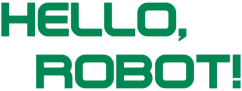 Скоростные гонки по линии (Траектория)
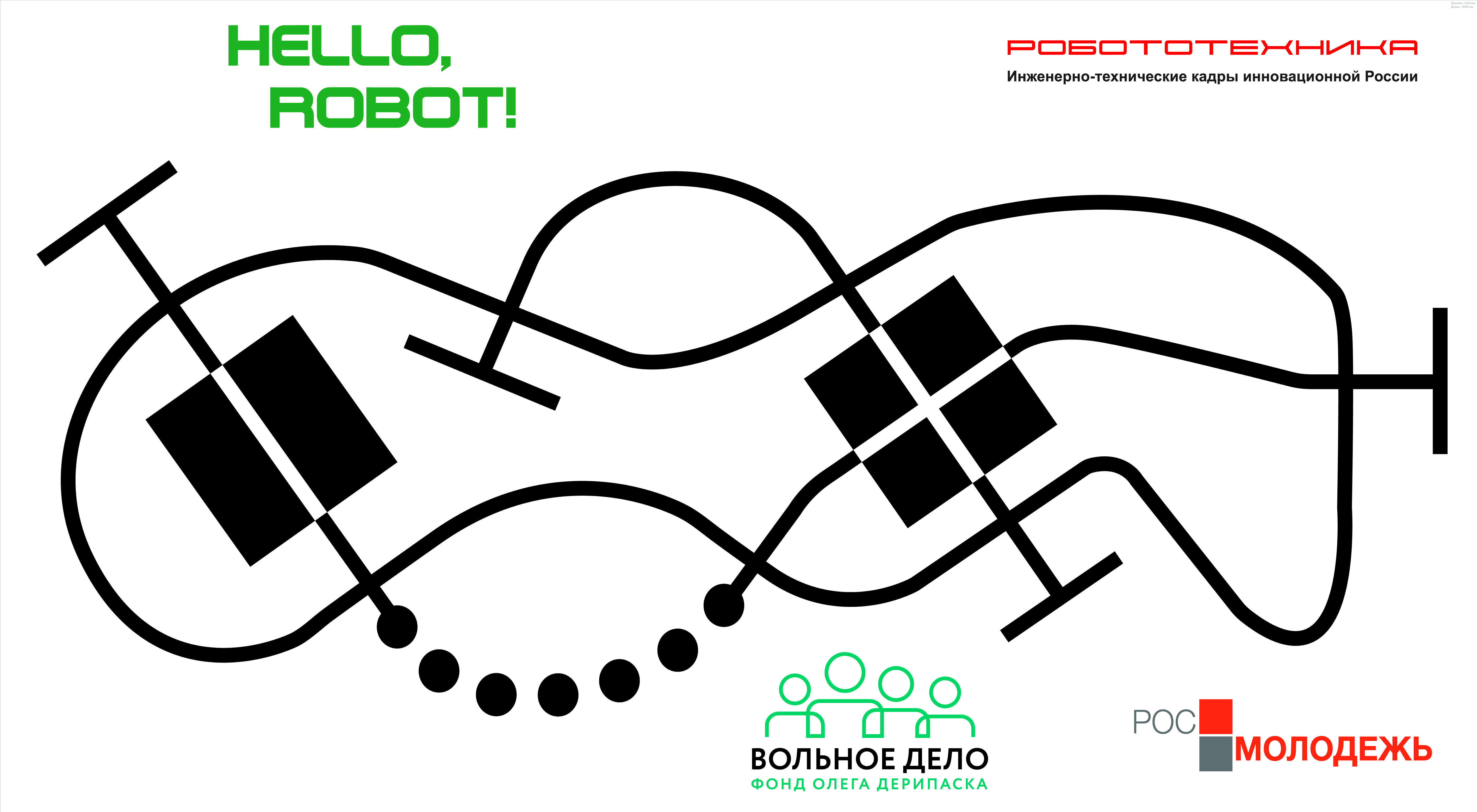 Презентация составлена по материалам ФУТС-2013, 
правил Всероссийского робототехнического фестиваля – «РобоФест2014»  направления «Hello, Robot!»
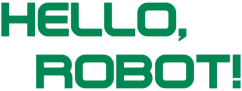 Скоростные гонки по линии (Траектория)
За наиболее короткое время робот должен, двигаясь по черной линии траектории добраться от места старта до места финиша. Порядок прохождения траектории будет определен главным судьей соревнований в момент старта тренировок команд (не менее чем за час до состязания). 
На прохождение дистанции дается максимум 2 минуты.
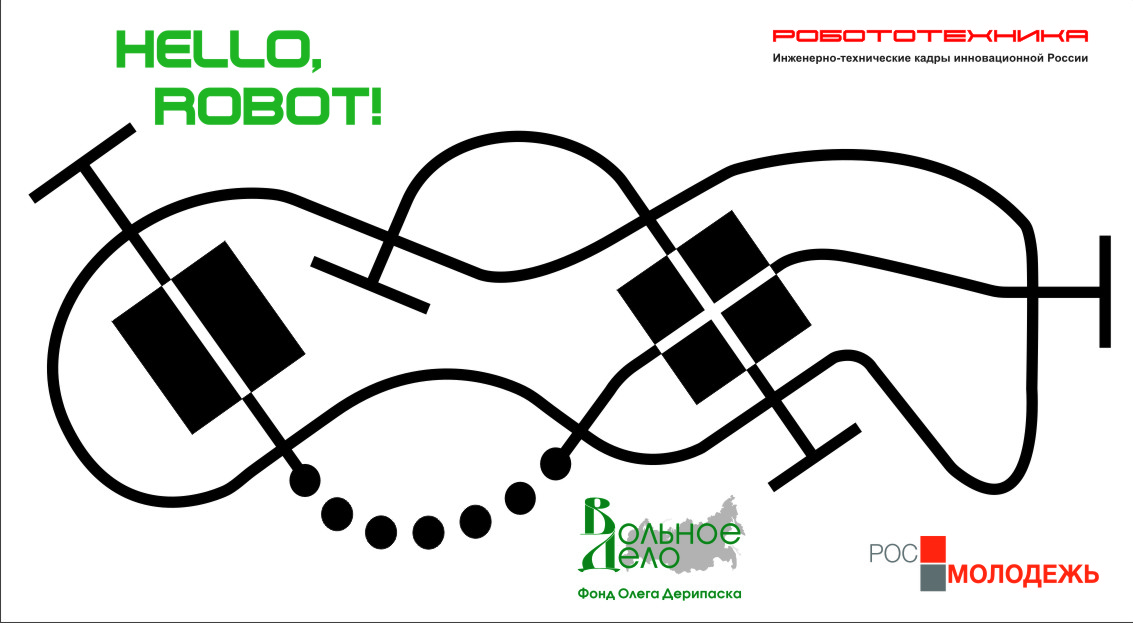 В категории «Траектория» (участникам до 11 лет), участникам не нужно будет преодолевать препятствия, кроме преодоления перекрестков и поворота на определенном судьями перекрестке.
Возможные препятствия на пути для старшей категории (с 12 до 15 лет):
Черный квадрат с белой линией на нем – 40 баллов; 
Черный квадрат с белым перекрестком – 50 баллов; 
Прерывистая линия из кружков – 50 баллов.
Для обеих категорий, если робот не преодолеет всю траекторию, то ему за прохождение  каждого перекрестка и поворота 90 градусов будет присуждаться по 10 баллов.
Правила отбора победителя
В зачет принимается лучший (суммарный) результат (время или очки) из двух попыток.
Если во время попытки робот съедет с черной линии, т.е. окажется всеми колесами (или другими деталями, соприкасающимися с полем) с одной стороны линии, то робот будет снят с попытки.
Победителем будет объявлена команда, потратившая на преодоление дистанции наименьшее время.  Если такие команды не определяться, то победителем будет выбрана команда, получившая максимум очков.
Условные обозначения:
1, 2 … Перекресток	A, B … Поворот на 90 гр. 
Красная линия - Основной маршрут 	
Красный пунктир - Запасной (легкий)  
I, II, III Бонусные препятствия
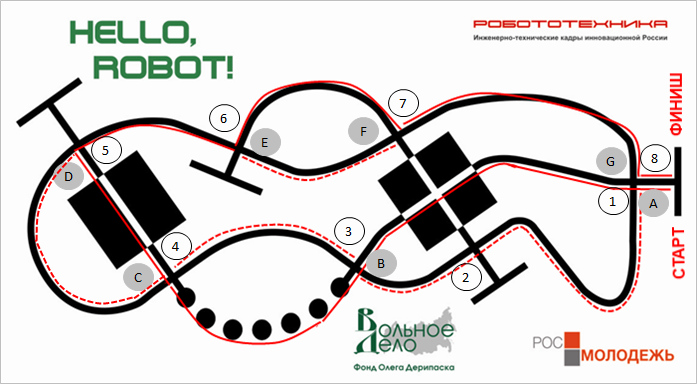 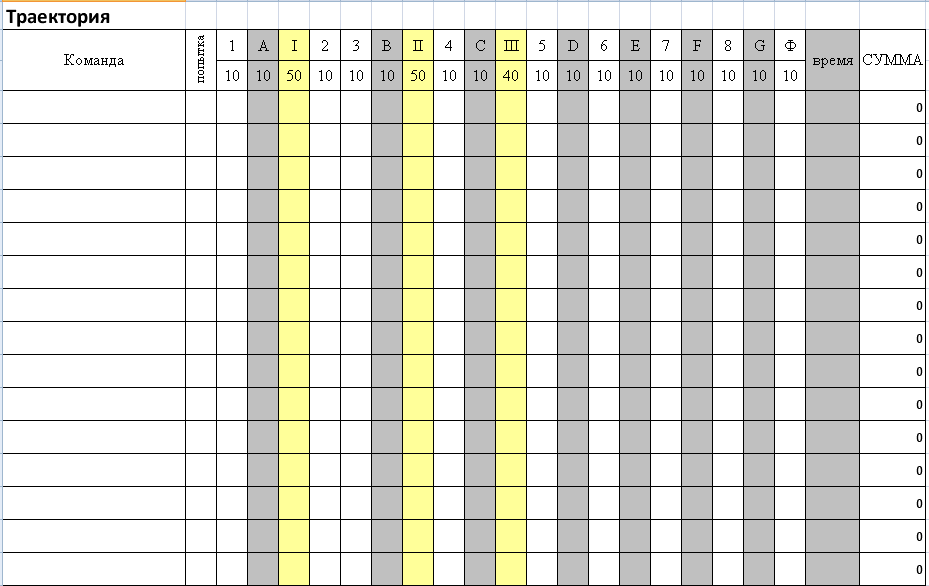 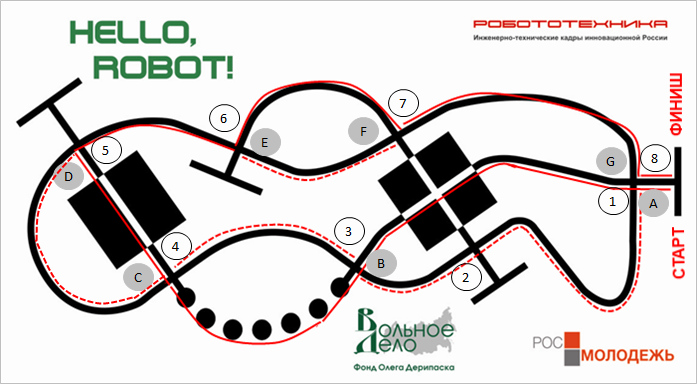 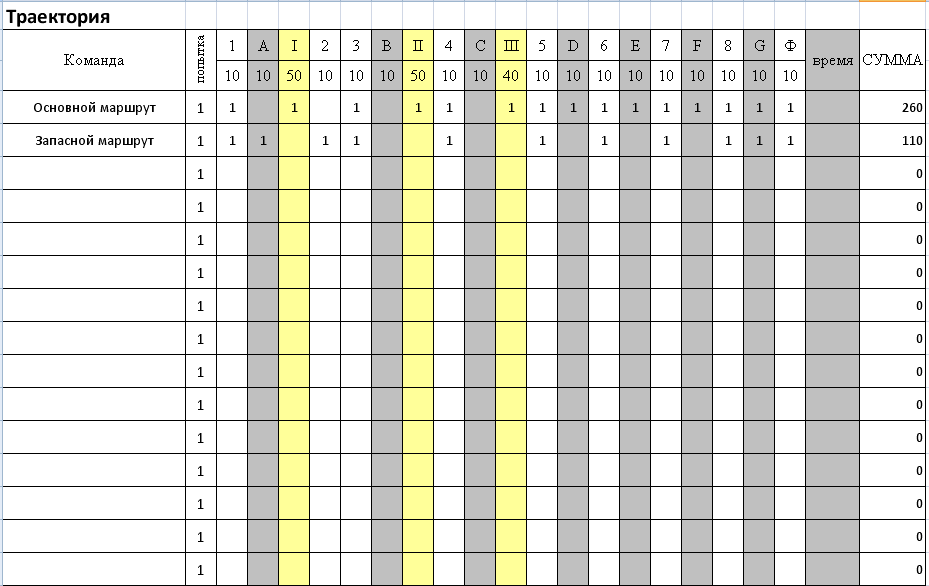 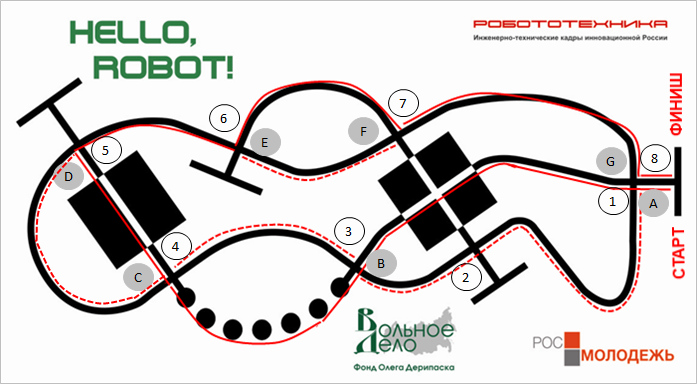 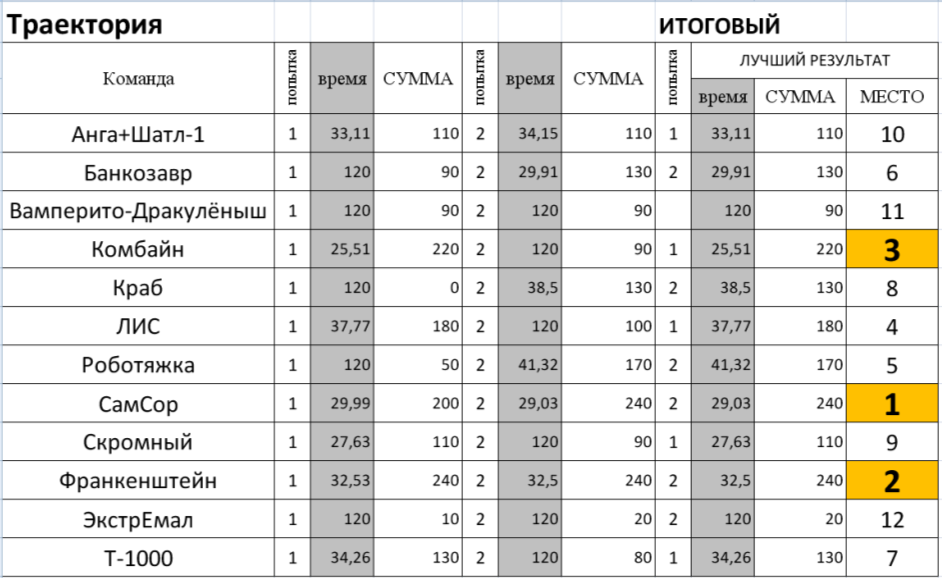